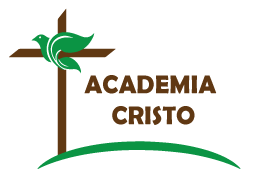 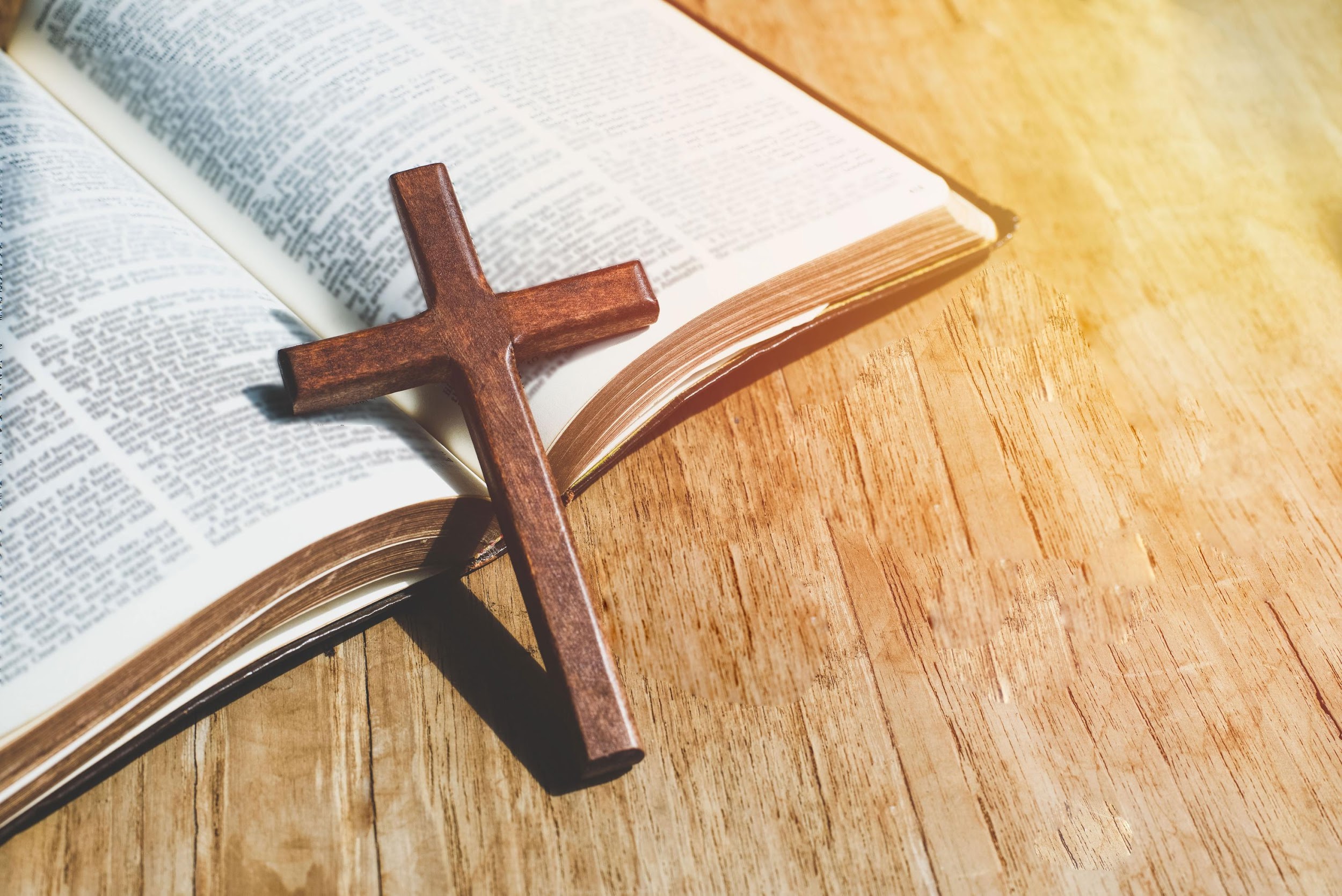 ACADEMIA
CRISTO
[Speaker Notes: Antes de la clase en vivo, el profesor hará lo siguiente en el grupo de WhatsApp:
Compartir las siguientes tareas:
Mire el breve video de enseñanza y responda las preguntas que lo acompañan:
¿Quiénes son “la Santa Iglesia Cristiana” y “la Comunión de los Santos”?
¿Por qué a veces se les llama la “Iglesia invisible”?
¿Por qué es importante recordar Gálatas 5: 9 cuando busca una congregación para unirse?
Lea Efesios 2.]
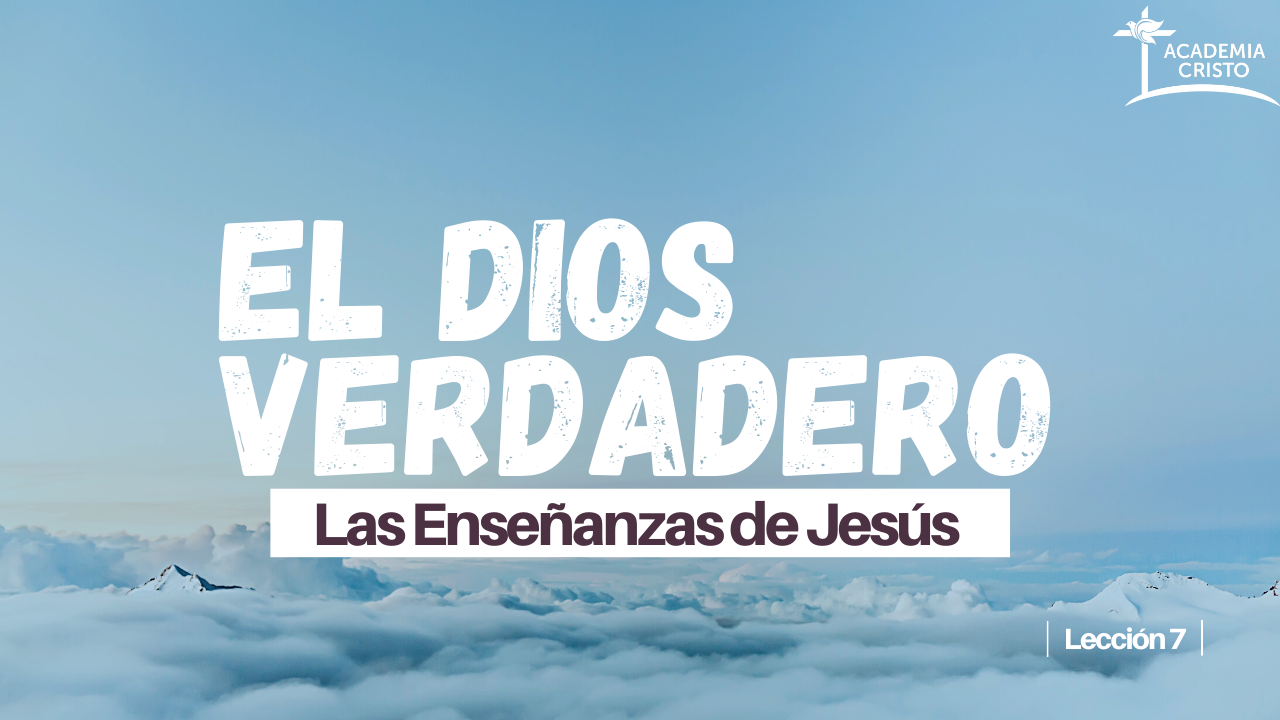 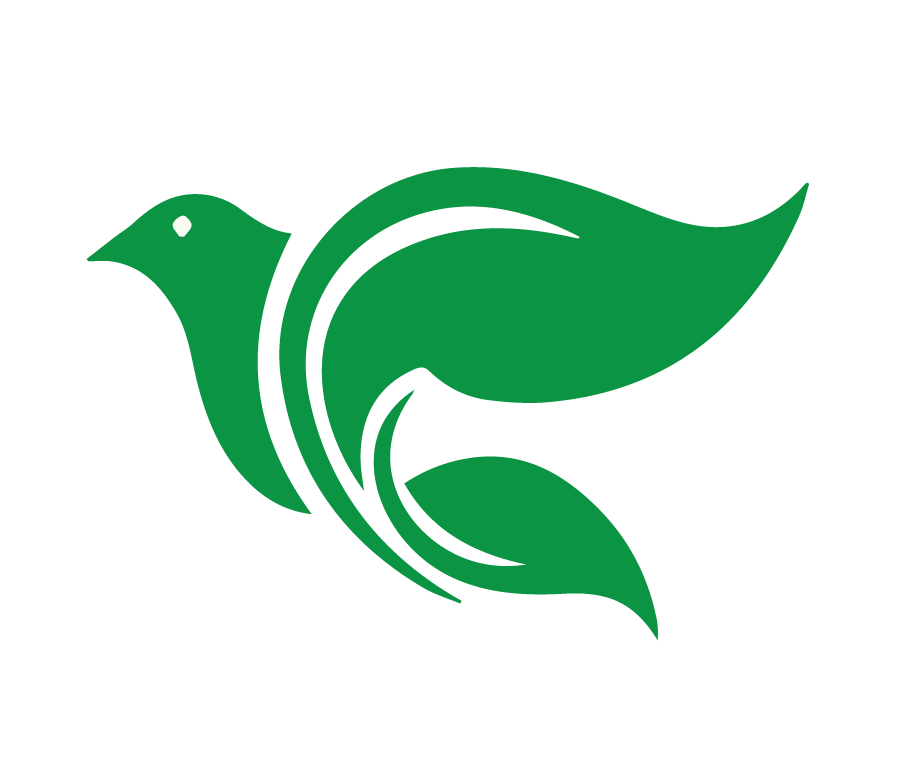 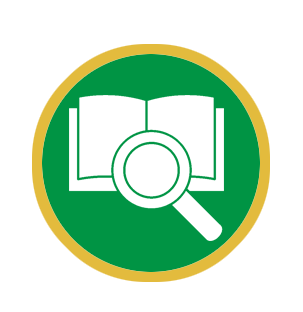 Lección 7
La Santa Iglesia Cristiana 
La Iglesia Visible e Invisible
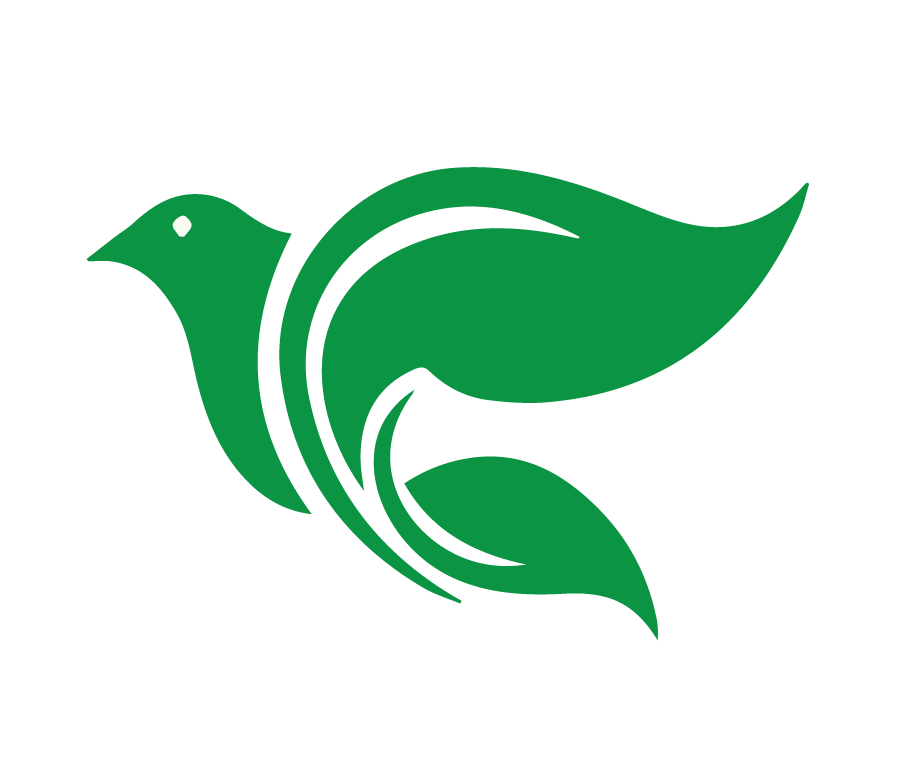 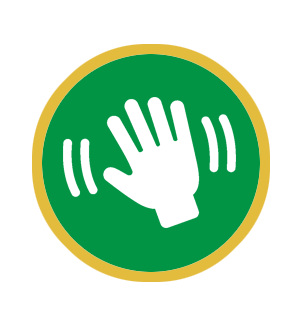 Saludos y bienvenidos
[Speaker Notes: La Clase en vivo
Salude a todos los alumnos (y el panel) mientras entran a la clase en vivo. Estas introducciones pueden tomar más tiempo dado que es la primera clase. Preséntese a sí mismo y comparta un poco de sus antecedentes. (10 minutos)]
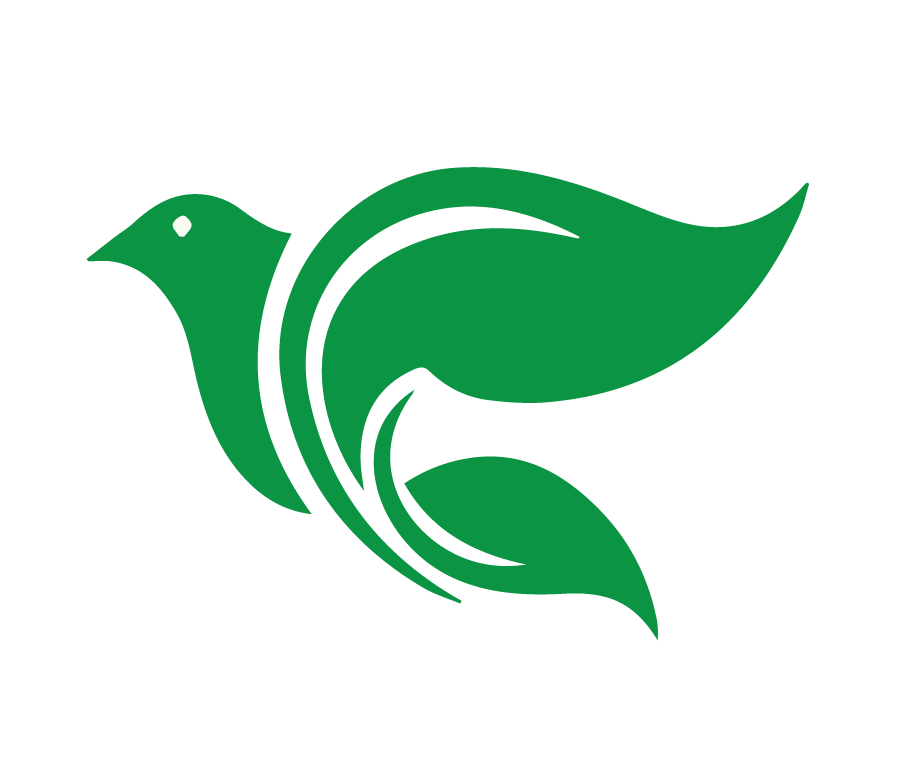 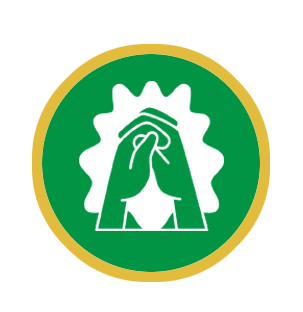 Oración
[Speaker Notes: Oración: Querido Espíritu Santo, te agradecemos por reunir a todos los creyentes en el Cuerpo de Cristo y te agradecemos por los líderes, las congregaciones y las denominaciones que enseñan tu Palabra en su verdad y pureza. En el nombre de Jesús oramos, Amén.]
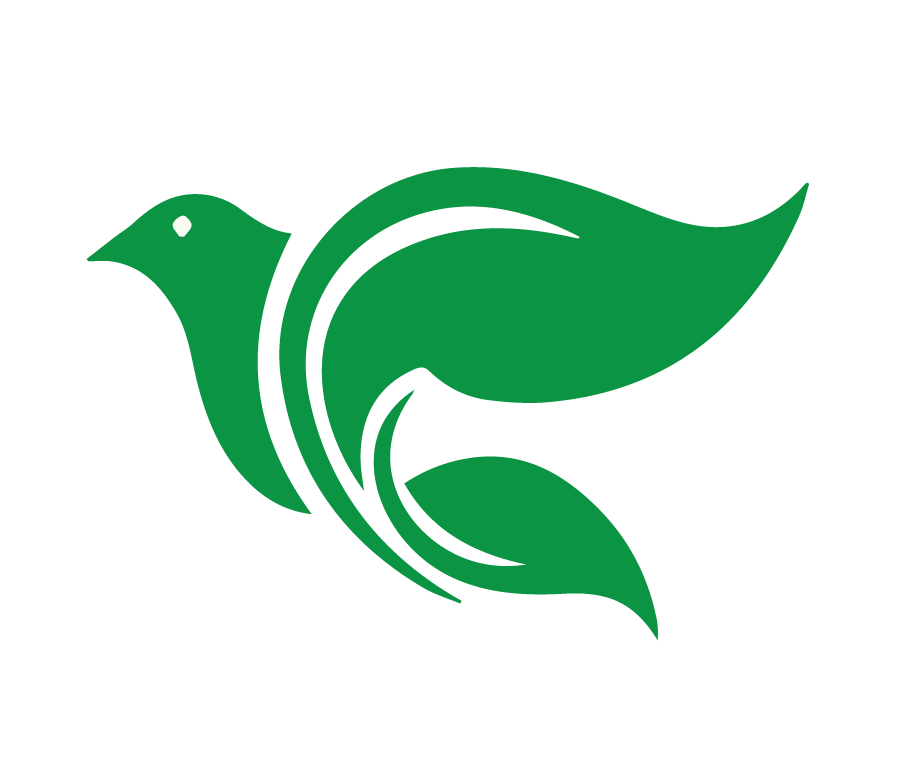 Objetivos de la Lección
[Speaker Notes: Objetivos de la Lección]
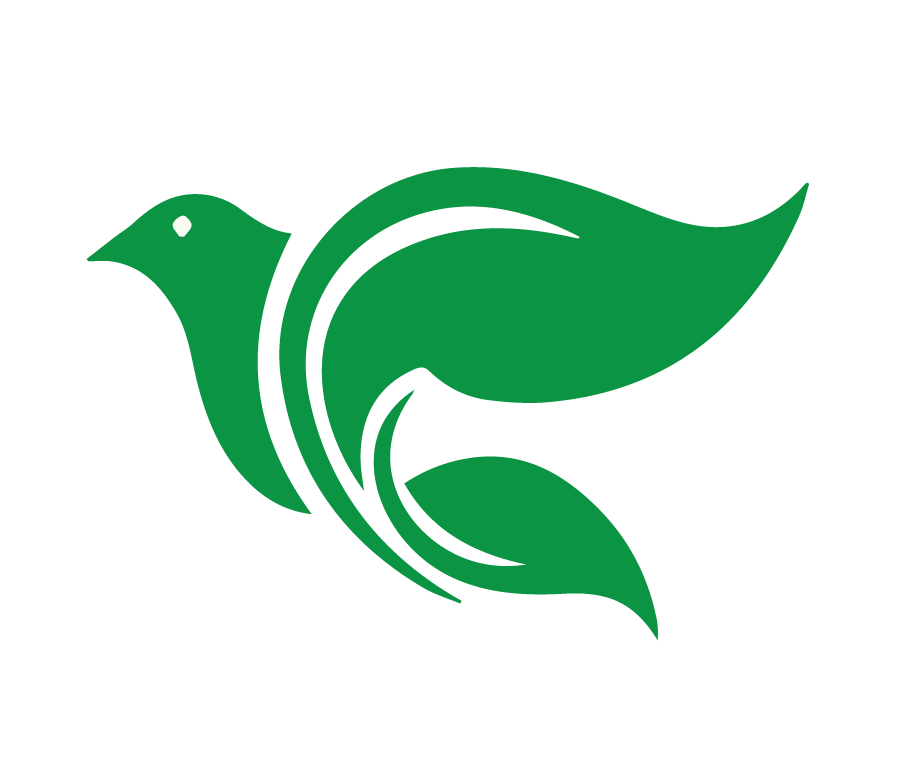 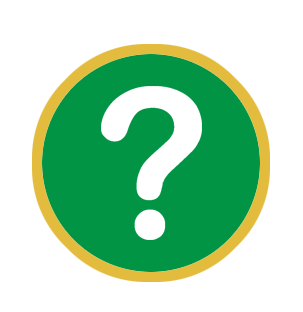 ¿Quiénes son “la Santa Iglesia Cristiana” y “la Comunión de los Santos”?
[Speaker Notes: Revisión del video. El maestro puede pedir a los estudiantes sus propios comentarios y preguntas; sin embargo, el enfoque principal de esta sección serán las preguntas que el maestro envió a los estudiantes en preparación para la clase. (10 minutos)
¿Quiénes son “la Santa Iglesia Cristiana” y “la Comunión de los Santos”? 
Son todos los creyentes en Jesús de todos los tiempos: la iglesia de Dios, el cuerpo de Cristo.]
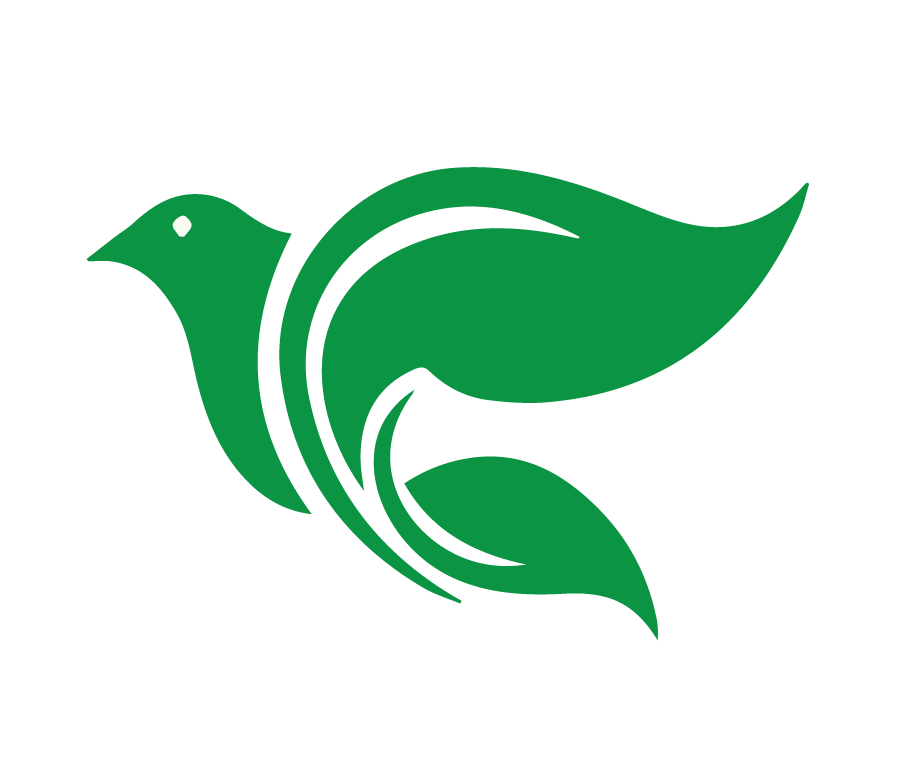 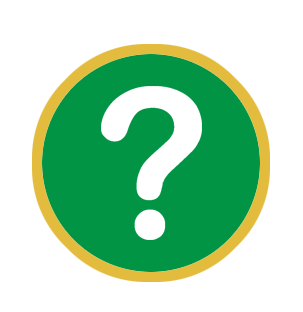 ¿Por qué a veces se les llama la “Iglesia invisible”?
[Speaker Notes: ¿Por qué a veces se les llama la “Iglesia invisible”? 
A veces se le llama la iglesia invisible porque no podemos escudriñar los corazones para ver quién tiene fe y quién no tiene fe. Solo Dios conoce a los que son suyos.]
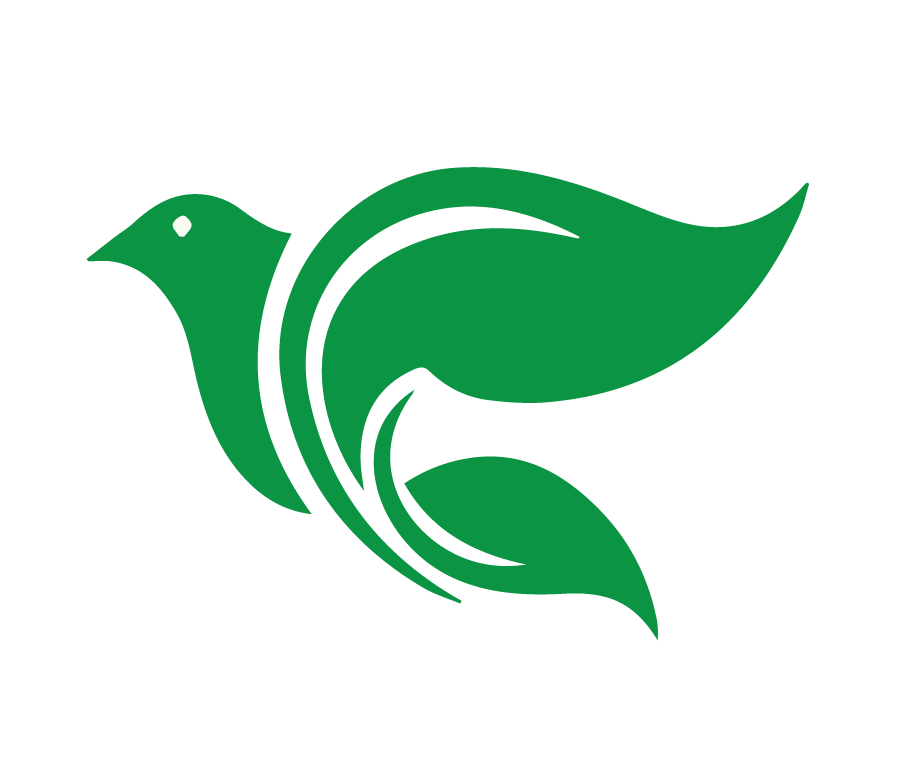 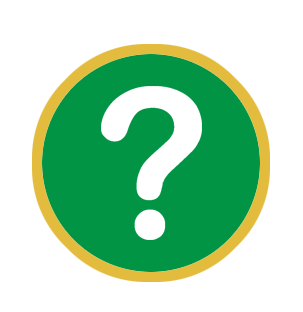 ¿Por qué es importante recordar Gálatas 5:9 cuando busca una congregación (iglesia visible) para unirse?
[Speaker Notes: ¿Por qué es importante recordar Gálatas 5:9 cuando busca una congregación (iglesia visible) para unirse? 
La falsa doctrina siempre es peligrosa, no importa cuán pequeño sea el problema que pueda parecer. La falsa doctrina se extiende y afecta a otras doctrinas y eventualmente ataca nuestra confianza en nuestra salvación por parte de nuestro Señor y Salvador. Es como el veneno.]
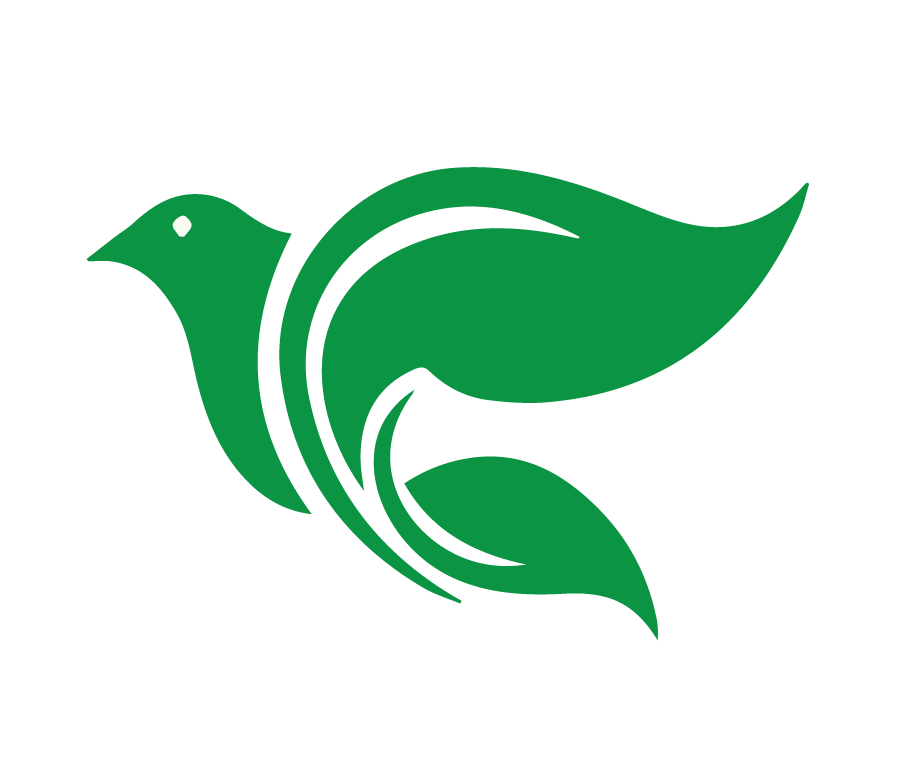 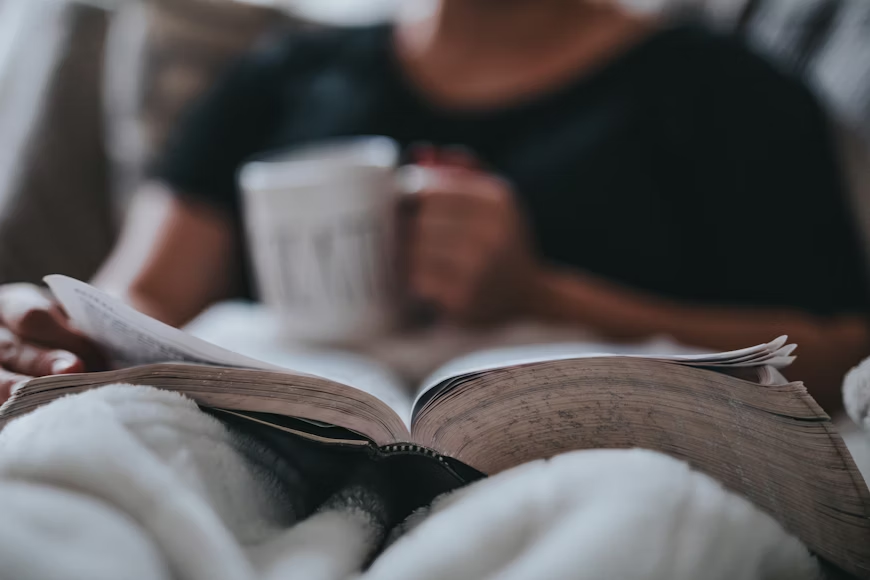 [Speaker Notes: Breve descripción de la conferencia con presentación de diapositivas
Dispositiva uno: “Nosotros los creyentes en Jesús pertenecemos a un cuerpo invisible de todos los creyentes de todos los tiempos en todo el mundo. Somos parte del cuerpo de Cristo y no los veremos todos hasta que estemos en el cielo, pero estamos unidos por nuestra única fe en Cristo”.]
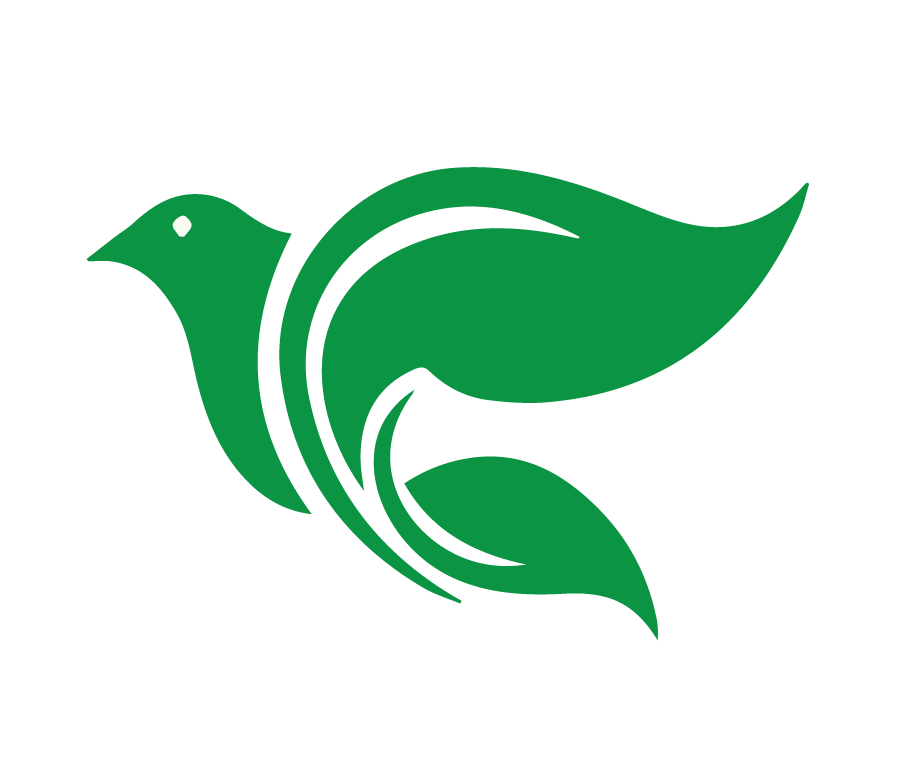 santo
Alguien que ha sido lavado en la sangre del Cordero y es perfecto a los ojos de Dios.
[Speaker Notes: Dispositiva dos: “Aunque la cultura de la Iglesia Católica Romana dice que solo unas pocas personas pueden ser llamadas santos, la Biblia dice de otra manera. Una mirada rápida a los saludos de muchas de las Epístolas mostrará que todos los cristianos deben ser llamados santos porque han sido lavados en la sangre del Cordero y son perfectos a los ojos de Dios. Ante Dios somos santos y es correcto llamar santa a la iglesia y a su pueblo santo”.]
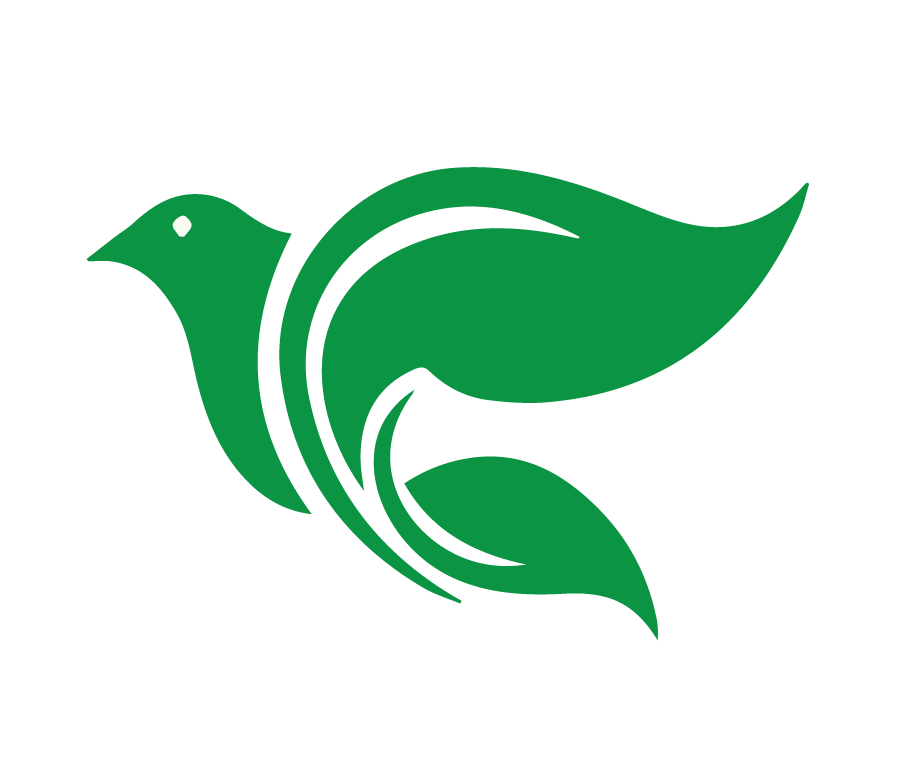 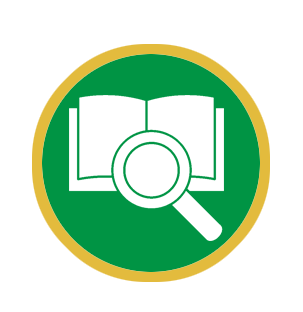 No dejemos de congregarnos, como es la costumbre de algunos, sino animémonos unos a otros; y con más razón ahora que vemos que aquel día se acerca.

Hebreos 10:25
[Speaker Notes: Dispositiva tres: “No podemos ver a toda la iglesia cristiana. Sin embargo, Dios quiere que nos reunamos de manera visible como creyentes que confiesan las mismas creencias. (Confesar en este uso significa creer y afirmar públicamente). Hebreos 10:25 dice: “No dejemos de congregarnos, como es la costumbre de algunos, sino animémonos unos a otros; y con más razón ahora que vemos que aquel día se acerca”.]
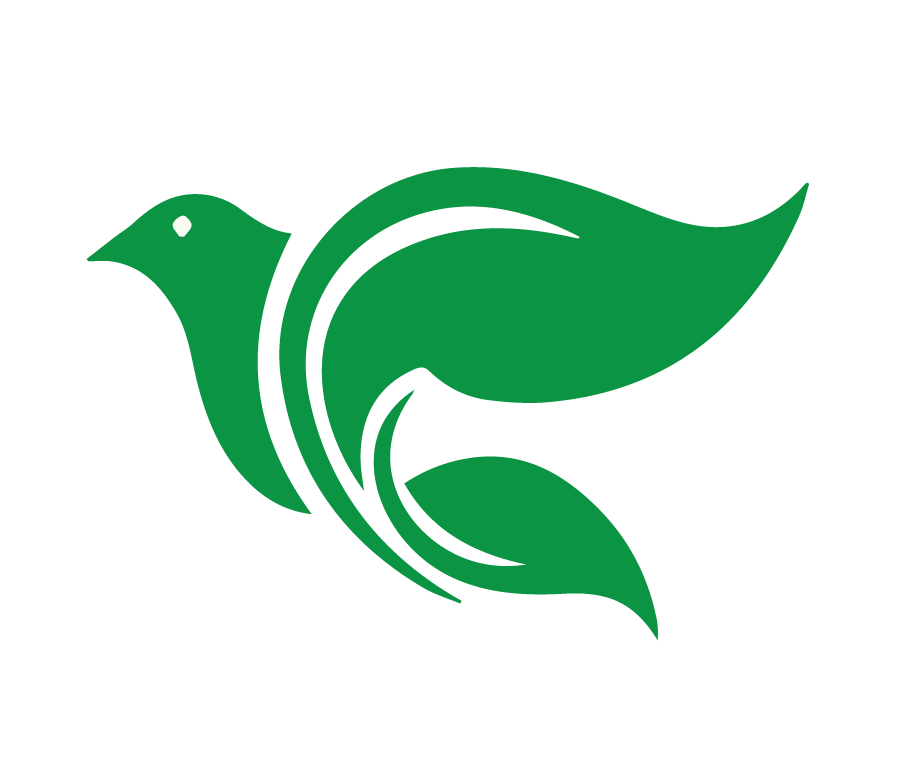 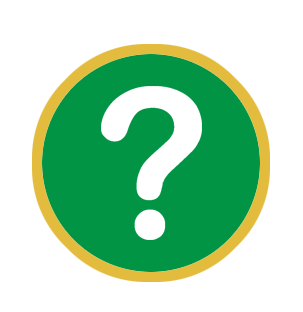 ¿Dónde tuvo su origen la Santa Iglesia Cristiana, el cuerpo invisible de Cristo?

Efesios 1:3-8
[Speaker Notes: Pregunta uno: ¿Dónde tuvo su origen la Santa Iglesia Cristiana, el cuerpo invisible de Cristo? Lea Efesios 1:3-8. El maestro permitirá que los alumnos discutan. Según sea necesario, agregue los siguientes pensamientos.]
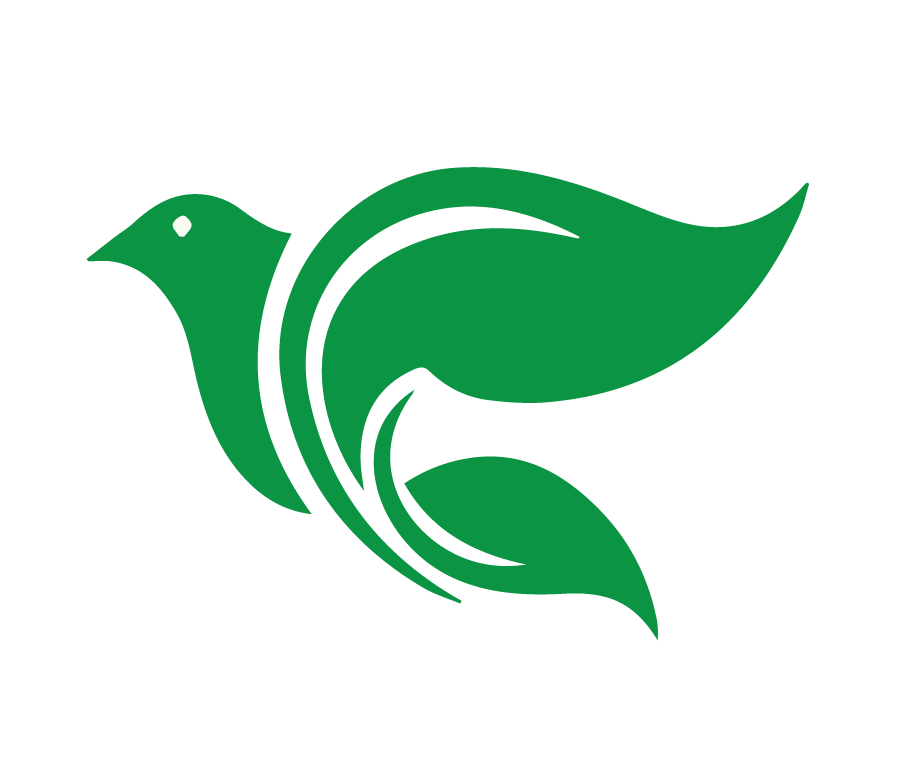 ¿Quién y cuándo nos eligió? 

¿Cuál fue la motivación de Dios para predestinarnos?

¿Esta sección nos dice que Dios eligió a algunas personas para ir al infierno?
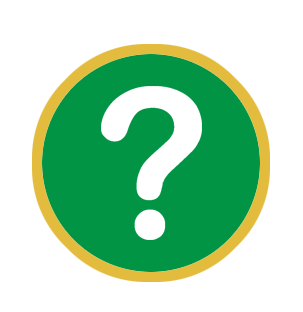 [Speaker Notes: ¿Quién nos eligió? 
La respuesta puede ser simple, pero las implicaciones son tan importantes que necesitamos hacer la pregunta. Dios es el agente en nuestra salvación. No somos nosotros los que deciden.
¿Cuándo nos eligió Dios? 
Dios nos escogió antes de la creación del mundo. Este hecho afirma y resalta la doctrina de la salvación solo por gracia, ya que ni siquiera existíamos cuando Dios nos eligió. Nuestra salvación tenía que ser solo por gracia. No podría haber dependido de nosotros.
¿Cuál fue la motivación de Dios para predestinarnos? 
El versículo 4 dice que Dios nos escogió en amor. El amor inmerecido de Dios es la fuerza motivadora.
¿Esta sección nos dice que Dios eligió a algunas personas para ir al infierno?]
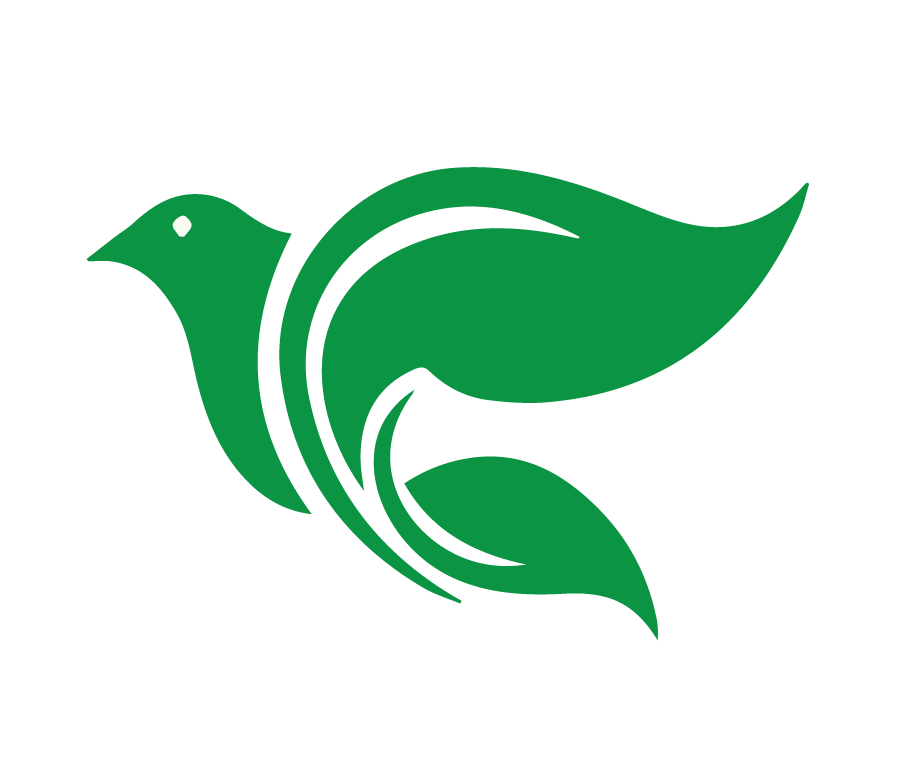 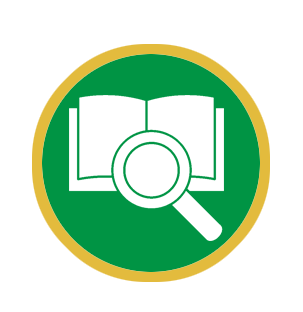 “¡Jerusalén, Jerusalén, que matas a los profetas y apedreas a los que son enviados a ti! ¡Cuántas veces quise juntar a tus hijos, como junta la gallina a sus polluelos debajo de sus alas, y no quisiste!”

Mateo 23:37
[Speaker Notes: No, no lo hace. La razón por la que la gente va al cielo es porque Dios los eligió. ¿Por qué la gente va al infierno? Van al infierno por sus propios pecados y su propio rechazo de Cristo. En Mateo 23:37, Jesús dice: “¡Jerusalén, Jerusalén, que matas a los profetas y apedreas a los que son enviados a ti! ¡Cuántas veces quise juntar a tus hijos, como junta la gallina a sus polluelos debajo de sus alas, y no quisiste!”]
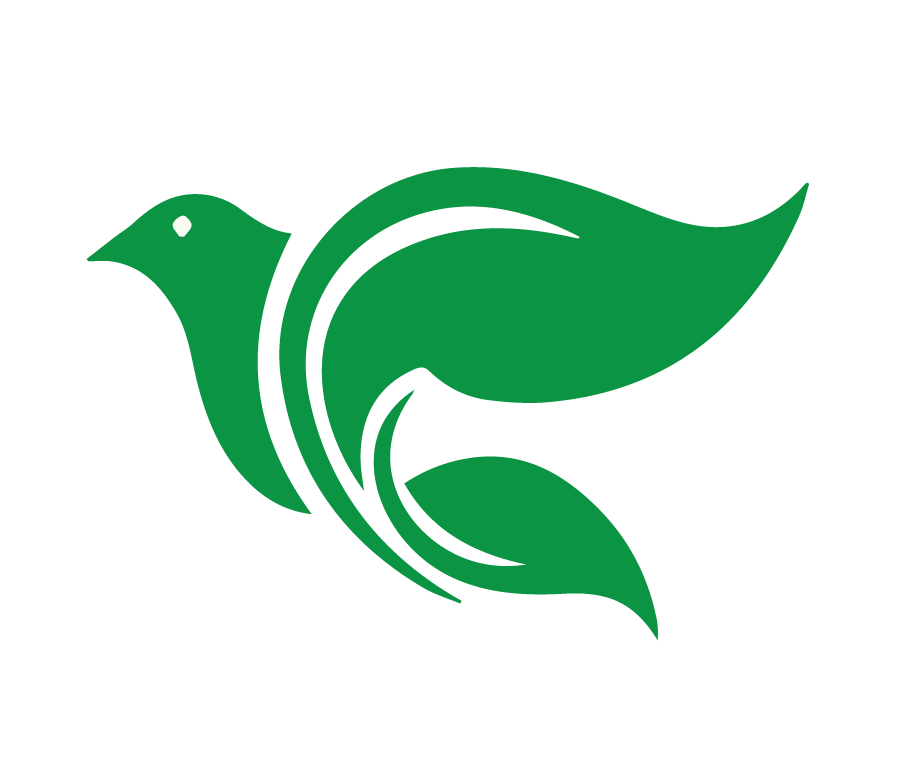 Vivimos en un mundo rodeado de muchas organizaciones, denominaciones y grupos cristianos diferentes. 

¿Cómo quiere Dios que reaccionemos a ellos?
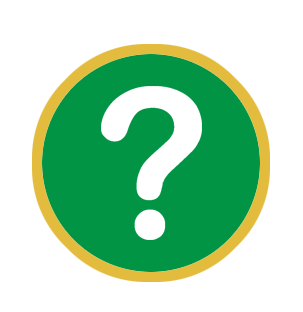 [Speaker Notes: Pregunta dos: Vivimos en un mundo rodeado de muchas organizaciones, denominaciones y grupos cristianos diferentes. ¿Cómo quiere Dios que reaccionemos a ellos? El maestro dejará que los alumnos discutan. Recomendación al Docente: Para esta actividad se podría dividir la clase en grupos pequeños durante unos minutos. Según sea necesario, agregue los siguientes pensamientos. Esta pregunta se trató en la última parte del video y es posible que desee hacer referencias al mismo.]
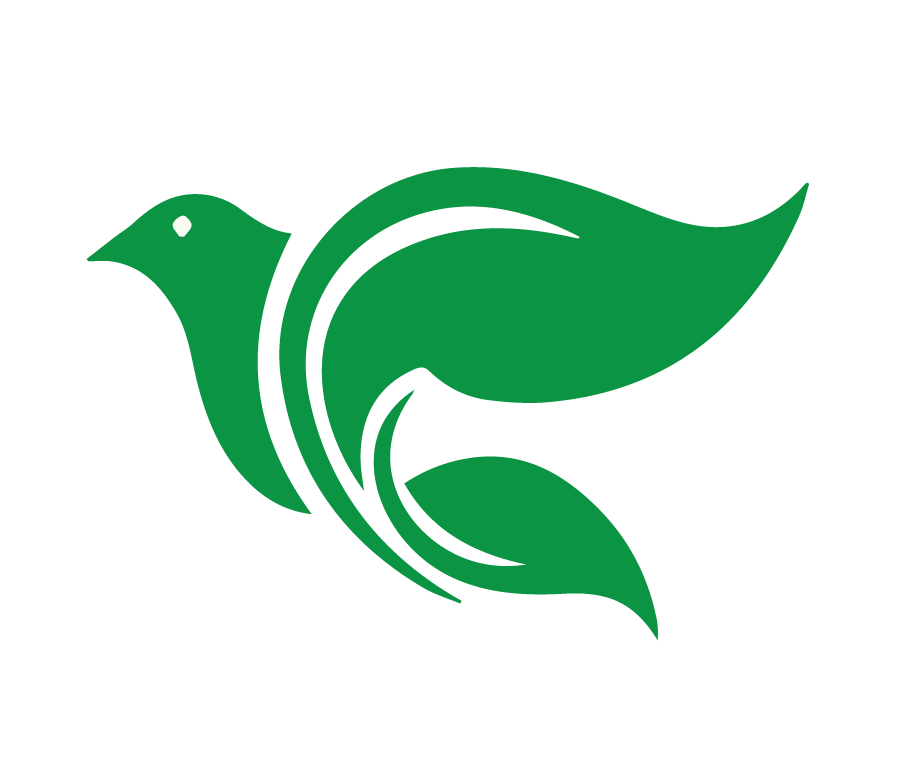 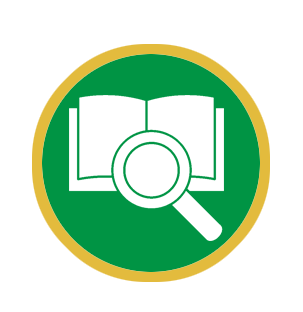 Amados, no crean a todo espíritu, sino pongan a prueba los espíritus, para ver si son de Dios. Porque muchos falsos profetas han salido por el mundo.

1 Juan 4:1
[Speaker Notes: ¿Cómo nos ayuda 1 Juan 4:1 a iniciar la conversación?
1 Juan 4:1 dice: “Amados, no crean a todo espíritu, sino pongan a prueba los espíritus, para ver si son de Dios. Porque muchos falsos profetas han salido por el mundo”. No todos los grupos religiosos, mensajes, videos, las iglesias que nos rodean, son de Dios. Muchos falsos profetas están difundiendo enseñanzas peligrosas que afectan nuestra eternidad. Dios quiere que los pongamos a prueba.]
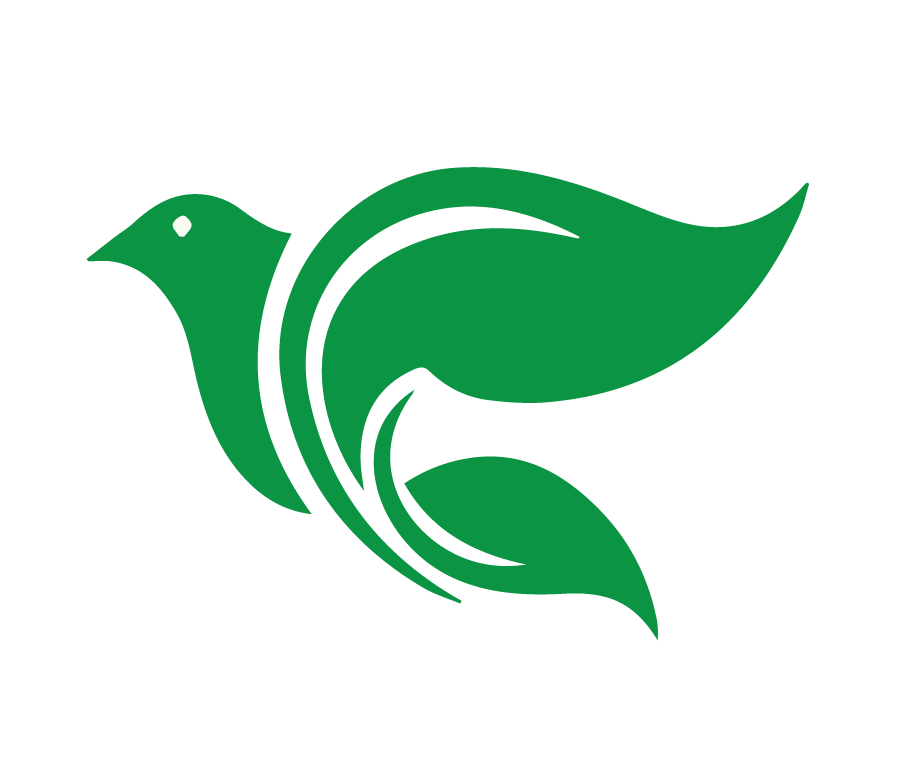 Y estos eran más nobles que los que estaban en Tesalónica, pues recibieron la palabra con toda solicitud, escudriñando cada día las Escrituras para ver si estas cosas eran así. Así que creyeron muchos de ellos, y mujeres griegas de distinción, y no pocos hombres.

Hechos 17:11-12
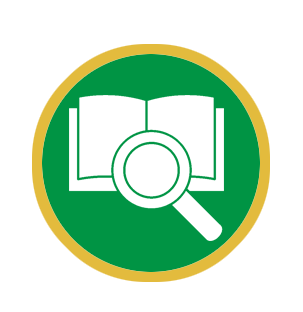 [Speaker Notes: ¿Cómo nos ayuda Hechos 17:11-12 con todos los mensajes que nos rodean?
Los bereanos pusieron a prueba incluso las palabras de Pablo para ver si se alineaban con las Escrituras. Nosotros también queremos comparar todo lo que escuchamos con lo que Dios dice en la Biblia.]
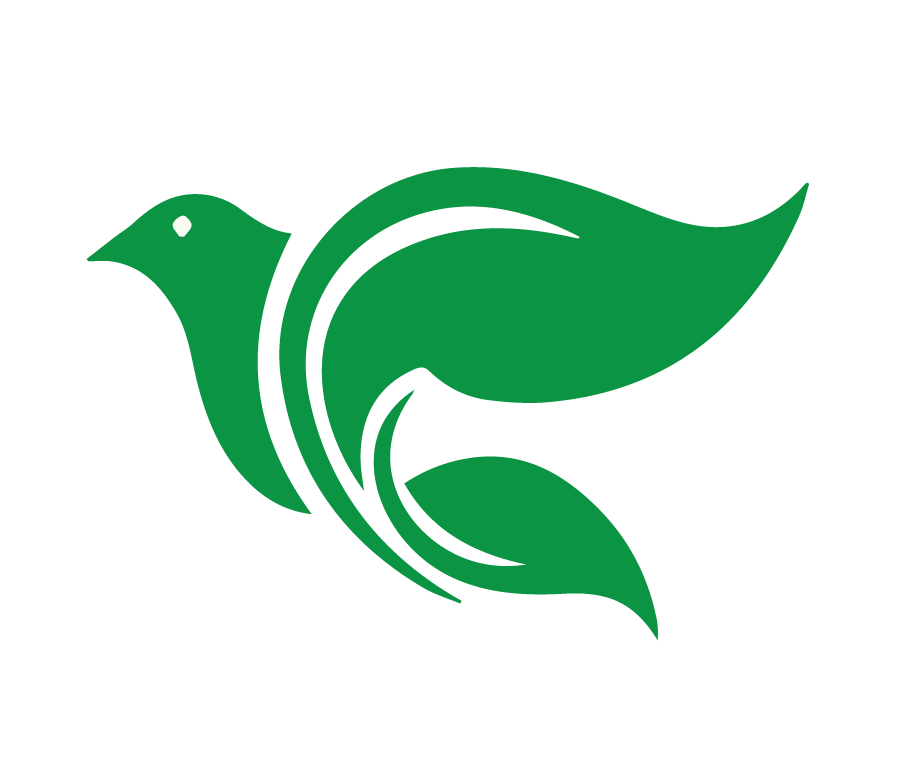 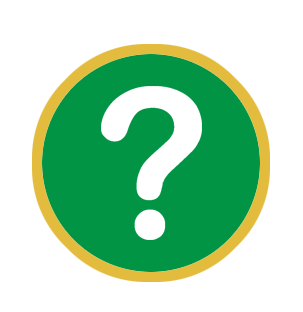 ¿Qué debemos hacer cuando encontramos personas que enseñan la Biblia fielmente?
[Speaker Notes: ¿Qué debemos hacer cuando encontramos personas que enseñan la Biblia fielmente?
Dios quiere que disfrutemos la comunión de hermanos que están unidos en la fe. Esta fue la oración de Jesús en Juan 17:20-21 y también el deseo declarado en 1 Juan 1:3. Podemos alabar a Dios y trabajar juntos en amor por nuestro Salvador.]
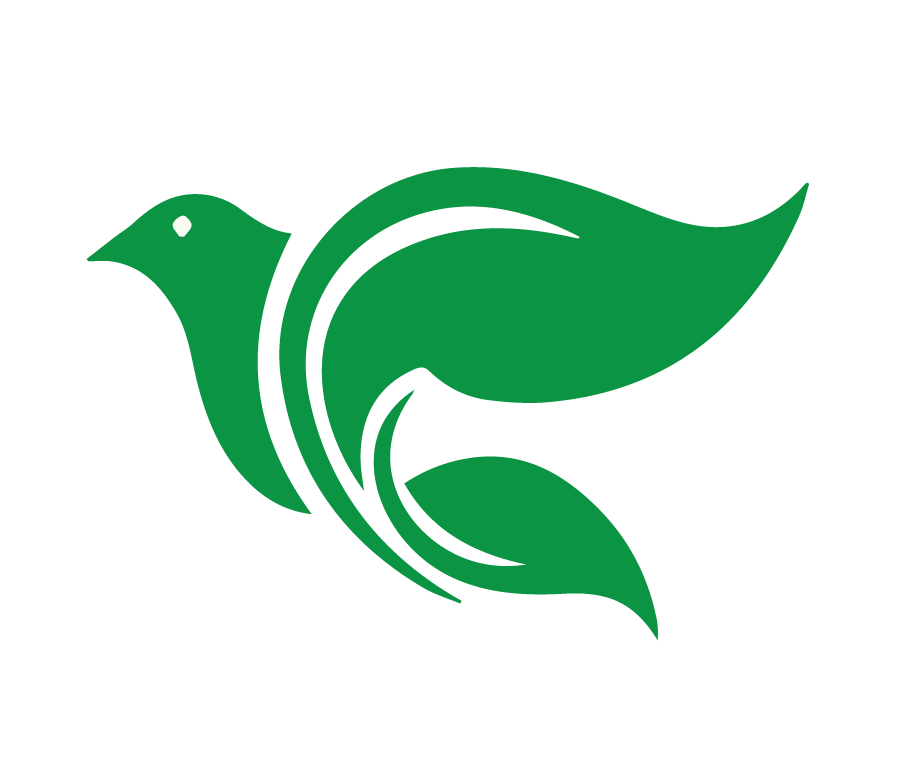 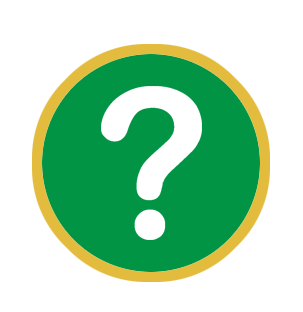 ¿Qué quiere Dios que hagamos cuando encontramos personas que enseñan de manera diferente a lo que dice la Biblia?
[Speaker Notes: ¿Qué quiere Dios que hagamos cuando encontramos personas que enseñan de manera diferente a lo que dice la Biblia?
Dios quiere que actuemos en el amor, ya que primero mostramos a la gente su error (Mateo 18, 2 Timoteo 3:16). Si continúan rechazando la instrucción, querremos separarnos de ellos para mostrarles la gravedad de su pecado y protegernos de la falsa doctrina (Romanos 16:17, Tito 3:10).]
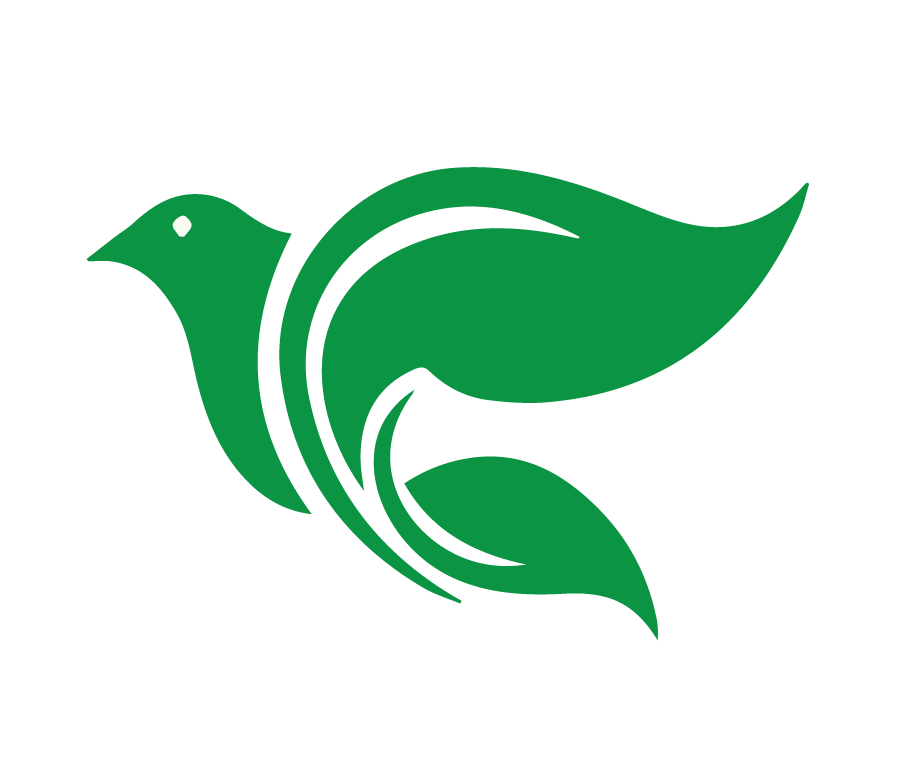 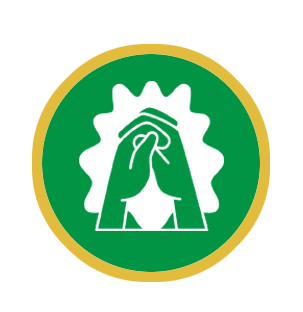 Oración o bendición
[Speaker Notes: Conclusión: (5 minutos)
Una oración o una bendición]
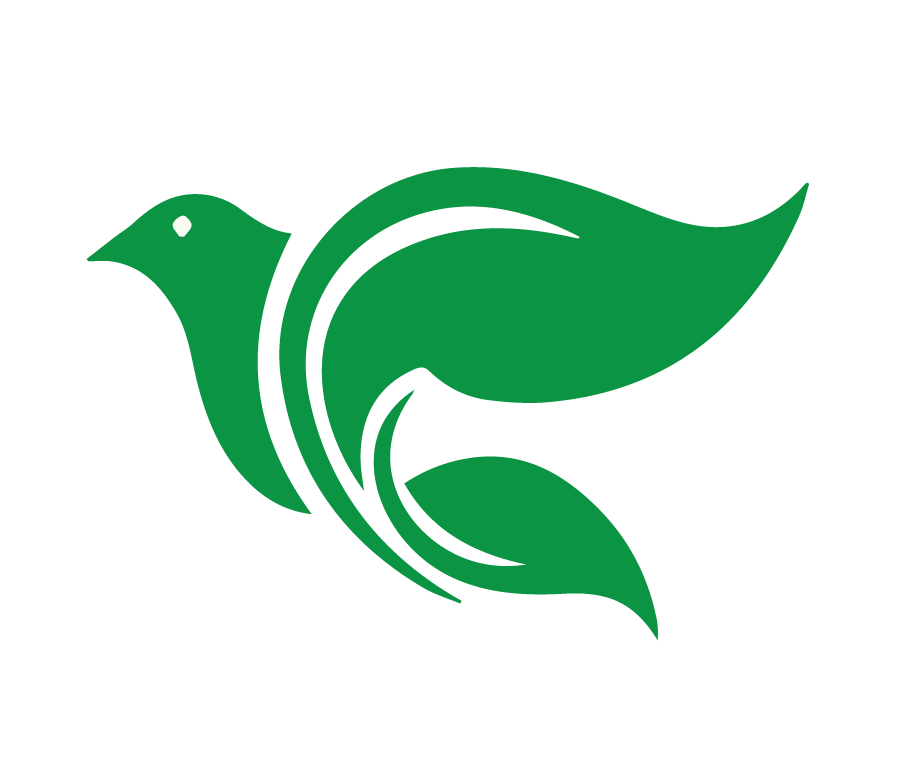 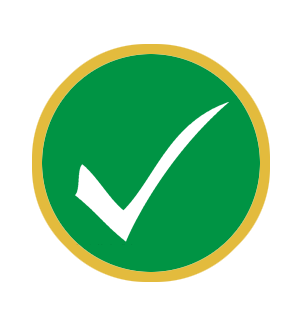 Tarea
en el grupo de WhatsApp
[Speaker Notes: Recuérdeles a los estudiantes su tarea y la próxima clase.]
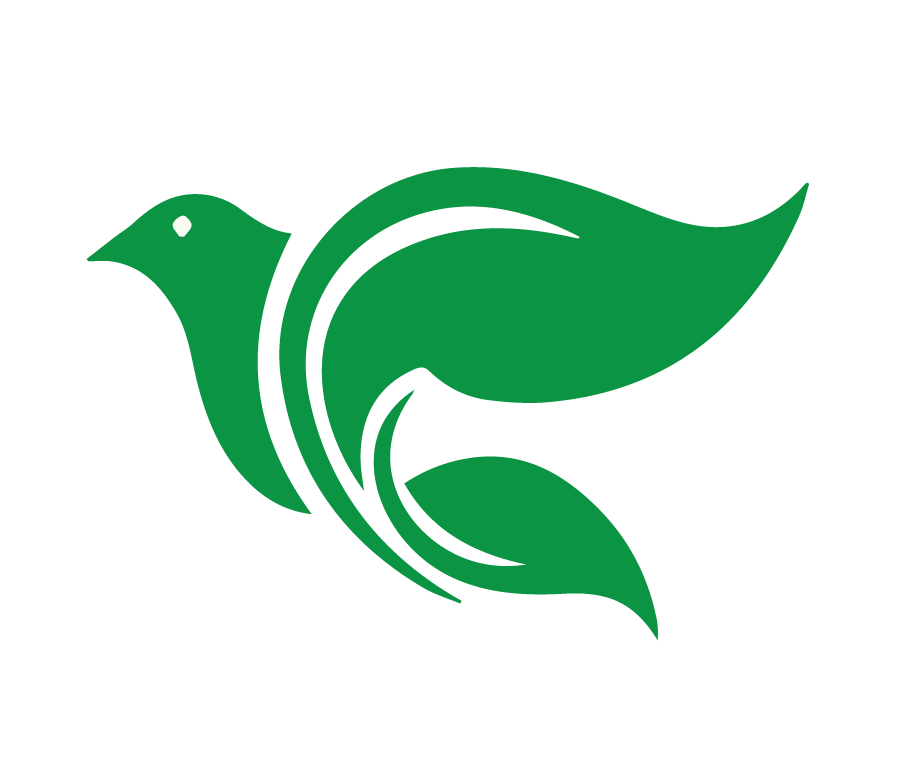 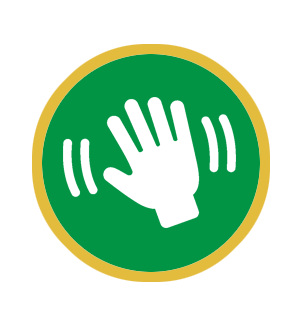 Despedida
[Speaker Notes: Permita que cada persona se despida de la clase.]
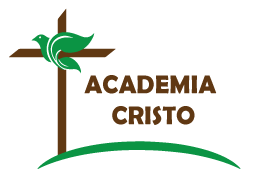 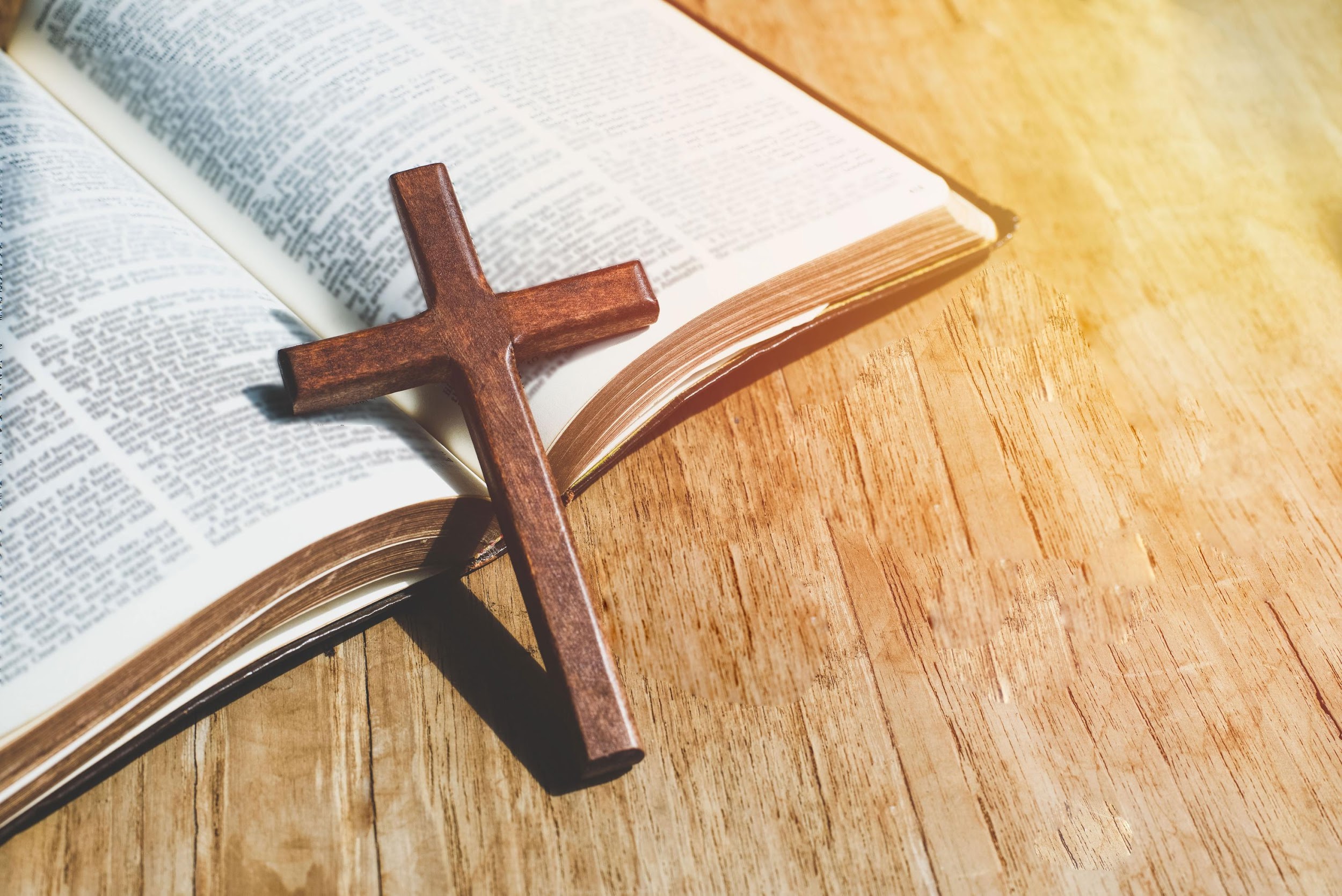 ACADEMIA
CRISTO
[Speaker Notes: Preguntas para la evaluación final:
¿Qué es la Iglesia invisible?
¿Cómo queremos conducirnos con las personas / organizaciones que no predican fielmente la palabra de Dios?

Información adicional para el maestro: Temas que pueden surgir durante la clase:
Confesiones: Algunas personas afirman que las confesiones doctrinales matan a una congregación o denominación. Sin embargo, las confesiones y ser una iglesia confesional es muy importante. Las confesiones (como el catecismo menor y otras declaraciones doctrinales de la iglesia) son útiles porque proclaman la verdad para que las personas que buscan una enseñanza sólida sepan lo que están recibiendo de una iglesia en particular. También sirven como herramientas de enseñanza y esquemas para revisar la doctrina. Además, nos ayudan a comparar las enseñanzas de otras iglesias para que podamos trabajar más fácilmente en temas de compañerismo.
“Como no podemos saber si las personas de una iglesia tienen o no la fe en su corazón, nuestro examen de una iglesia tendrá que hacerse sobre la base de lo que confiesa (Romanos 10:10; Mateo 12:37).
La mayoría de las iglesias tienen una declaración escrita de lo que creen y enseñan. Esas declaraciones se llaman confesiones. Pero ya que las iglesias no siempre practican lo que predican o confiesan, también tendremos que examinar la práctica de la iglesia así como su declaración confesional.
A veces las personas dirán que no están de acuerdo con los errores en la confesión o en la práctica de la iglesia a la que pertenecen, pero si siguen asistiendo y apoyando una iglesia falsa, entonces se están aferrando a la confesión de esa iglesia (2 Juan 10,11).
Nuestra iglesia luterana tiene varias confesiones que son:
El Catecismo Menor (escrito por Lutero en 1529)
El Catecismo Mayor (escrito por Lutero en 1529)
La Confesión de Augsburgo (escrita por Melanchton en 1530)
La Apología (escrita por Melanchton en 1530)
Los Artículos de Esmalcalda (escritos por Lutero en 1537)
La Fórmula de Concordia (escrita por un comité de luteranos en 1577)
Todas estas confesiones fueron escritas en la época de la Reforma y se publicaron juntas en el Libro de Concordia en 1580.
Ya que algunos errores nuevos perturbaron a la iglesia luterana en el siglo 20, el Sínodo de Wisconsin publicó un tratado confesional llamado En esto Creemos. Ese tratado confiesa lo que es la verdad y lo que es el error según la palabra de Dios, con respecto a estos nuevos asuntos que están perturbando a la iglesia de hoy. Una verdadera iglesia luterana siempre confesará toda la verdad de la palabra de Dios y rechazará todo lo que sea falso” (Kuske, 202-203).
Posible pregunta adicional: ¿Cuál es el beneficio de tener documentos escritos que indiquen lo que usted cree colectivamente?
Entendiendo la Elección. Las personas pueden tener problemas con la doctrina de la predestinación / elección porque no es lógica. “Si Dios elige a algunos para ser salvos, ¿no significa eso automáticamente que ha elegido a algunos para ser condenados?”, pueden preguntar. Querrá recordarles que la base de nuestras creencias no incluye nuestro razonamiento. Todo tiene que estar basado en la Biblia. Otro enfoque útil a la pregunta es señalar que la pregunta es en realidad dos preguntas: ¿Por qué se salvan algunas personas?
¿Y por qué algunos son condenados? Luego, puede dirigirlos a los pasajes específicos para esas respuestas, como se mencionó en la parte principal de la lección. La doctrina de la elección es en realidad una enseñanza bíblica muy clara. Es s<difícil solo para nosotros, los humanos, entenderla.
Posible pregunta adicional: ¿La doctrina de la elección ley o evangelio? Explique.]